SEL-5765
Geração Distribuída: Contextualização
Prof. José Carlos de Melo Vieira Júnior
E-mail: jcarlos@sc.usp.br
Prof. Ricardo Quadros Machado
E-mail: rquadros@sc.usp.br
1
Na aula de hoje
Panorama da GD no Brasil e no Mundo

Principais recomendações técnicas

Fatores relacionados à GD que merecem atenção
2
Definição
Considerada neste curso:
Qualquer tipo de gerador de pequeno e médio porte conectado em sistemas de média e baixa tensão
3
Motivações
Desregulamentação do setor elétrico
 Incentivos governamentais
 Aumento da confiabilidade de plantas industriais
 Grandes blecautes em 2003: EUA-Canadá; Inglaterra; Itália
 Crise de abastecimento no Brasil em 2001
 Avanços tecnológicos (redução de custo de geração)
 Conscientização sobre impactos ambientais
 Modularidade, rápida instalação, baixo custo de instalação
Incentivos às smart grids / micro grids
4
Motivações
Localização junto aos centros de carga 
 Locais para GD de pequeno porte são fáceis de encontrar
 Aumento da eficiência quando se usa cogeração
 Avanços tecnológicos (redução de custo de geração)
5
Motivações
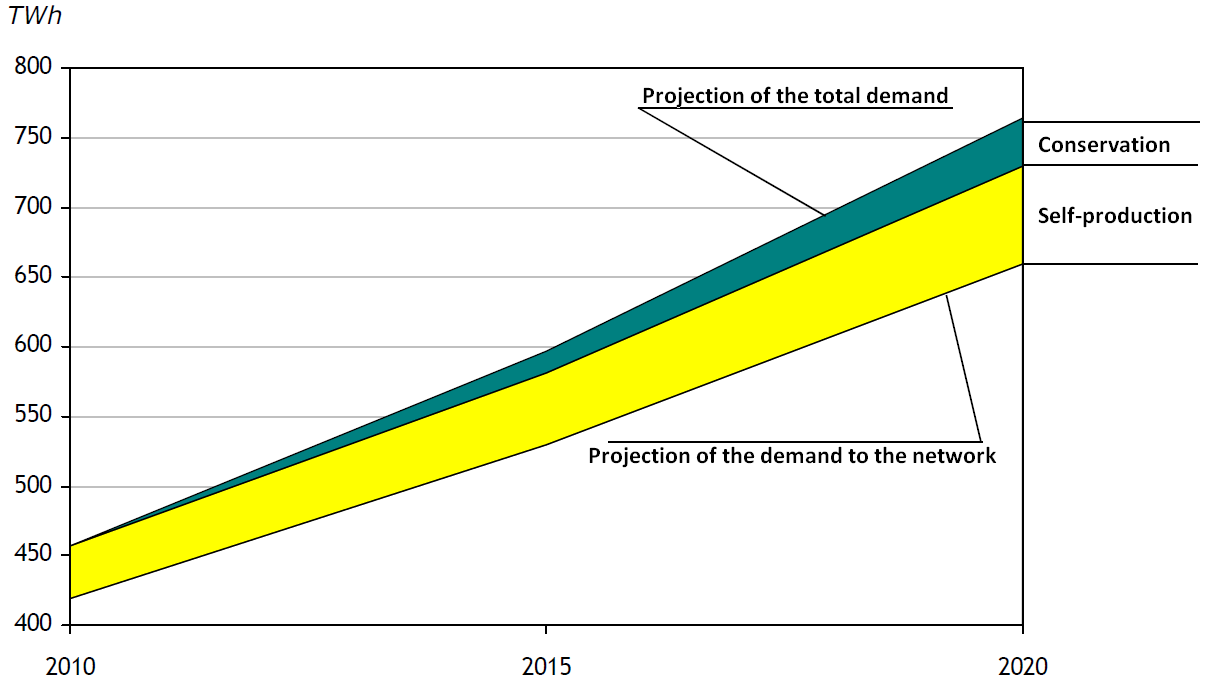 Projeção da demanda total
Conservação
Auto produção
Projeção da demanda a ser atendida pela rede
O papel da eficiência energética e da geração distribuída (pelos consumidores) deverá (e tem que) crescer nos próximos anos.
6
Motivações
7
Contexto atual
É fácil atualizar a matriz energética com novas tecnologias renováveis?
No caso dos EUA, bilhões de dólares foram investidos para aumentar a participação das novas fontes de energia renováveis (principalmente eólica e fotovoltaica).
Participação das fontes primárias na produção de eletricidade nos EUA durante 24 horas.
22,2 horas
8
Fonte: DoE (Department of Energy) – dados 2013
Recomendações/normas técnicas
Normas IEEE:

IEEE Std. 1547 (2003) - IEEE Standard for Interconnecting Distributed Resources with Electric Power Systems.

IEEE Std. 1547.1 (2005) - IEEE Standard Conformance Test Procedures for Equipment Interconnecting Distributed Resources With Electric Power Systems.

IEEE Std. 1547.2 (2008) - IEEE Application Guide for IEEE Std 1547.

IEEE Std. 1547.3 (2007) - IEEE Guide for Monitoring, Information Exchange, and Control of Distributed Resources Interconnected With Electric Power Systems.

IEEE Std. 1547.4 (2011) - IEEE Guide for Design, Operation, and Integration of Distributed Resource Island Systems with Electric Power Systems.

IEEE Std. 1547.6 (2011) - IEEE Recommended Practice for Interconnecting Distributed Resources with Electric Power Systems Distribution Secondary Networks.

IEEE Std. 1547.7 (2013) - IEEE Guide for Conducting Distribution Impact Studies for Distributed Resource Interconnection.
9
Recomendações/normas técnicas
No Brasil: Procedimentos de Distribuição de Energia Elétrica no Sistema Elétrico Nacional – PRODIST

Módulo 3: Acesso ao Sistema de Distribuição

Módulo 4: Procedimentos Operativos do Sistema de Distribuição

Módulo 8: Qualidade da Energia Elétrica

Normas específicas de cada concessionária
10
Recomendações/normas técnicas
Segundo Ciceli et al, “Comparação dos requisitos das distribuidoras para conexão da geração distribuída”, CIGRE 2014 os critérios de acesso e controle exigidos pelas distribuidoras brasileiras são:

Potência máxima de conexão por alimentador: de 1 a 15 MW na média tensão;

Número máximo de acessantes por alimentador primário: para redes de média tensão recomenda-se que não haja mais do que duas GDs devido à dificuldade de ajuste das proteções;

Variação máxima da tensão na inserção e perda da conexão: entre 4 e 10% da tensão operativa;

Fator de potência no ponto da conexão: entre 0,80 e 0,95;
11
Recomendações/normas técnicas
Para redes de baixa tensão no Brasil:

Nota técnica no. 0043/2010-SRD/ANEEL da Consulta Pública no. 15/2010

Audiência Pública no. 42/2011 da ANEEL

Resolução normativa no. 481 de 17/04/2012: estabeleceu um desconto de 80% das tarifas TUSD e TUST para empreendimentos com fonte solar, construídos até 31/12/2017 durante os 10 primeiros anos de operação.

Resolução normativa no. 482 de 17/04/2012: introduz condições gerais para a conexão de microgeração (até 100kW) e minigeração (entre 100kW e 1MW). 

Resolução normativa no. 687 de 24/11/2015: alterou a RN 482. 

Microgeração: potência instalada menor ou igual a 75 kW (cogeração qualificada ou fontes renováveis), conectada por meio de instalações consumidoras. 

Minigeração: conectada por meio de instalações consumidoras.

Potência instalada maior que 75 kW e menor ou igual a 3 MW para fontes hídricas
Potência instalada maior que 75 kW ou menor ou igual a 5 MW para cogeração qualificada ou para as demais fontes renováveis de energia elétrica
12
Barreiras - CIRED
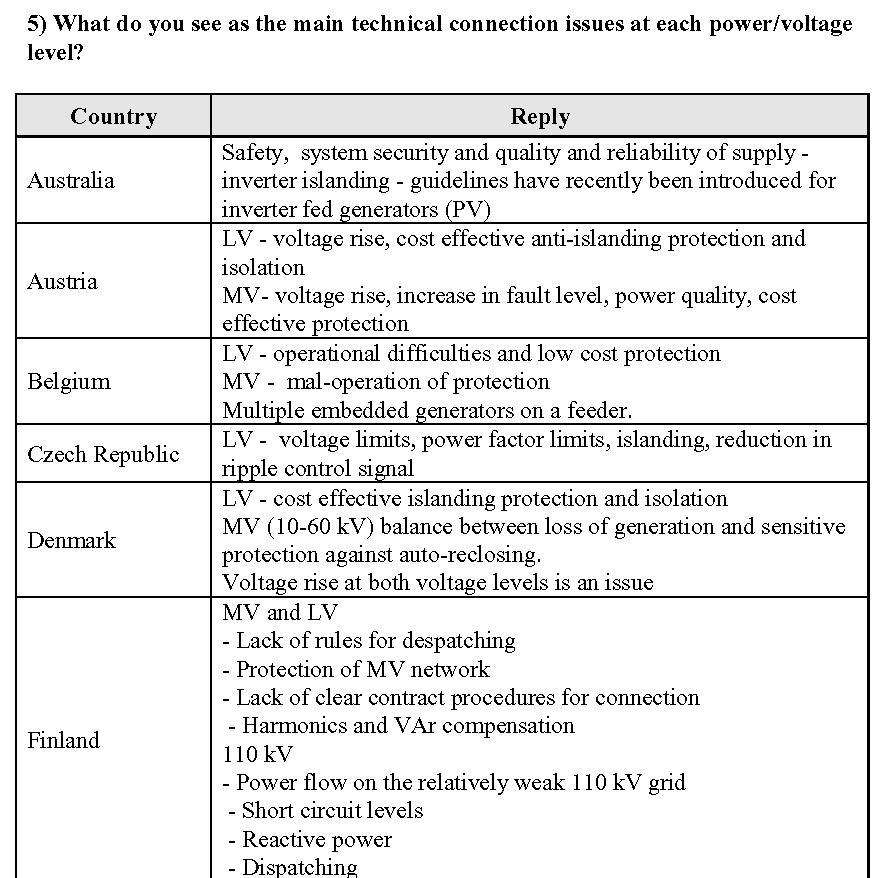 13
Barreiras - CIRED
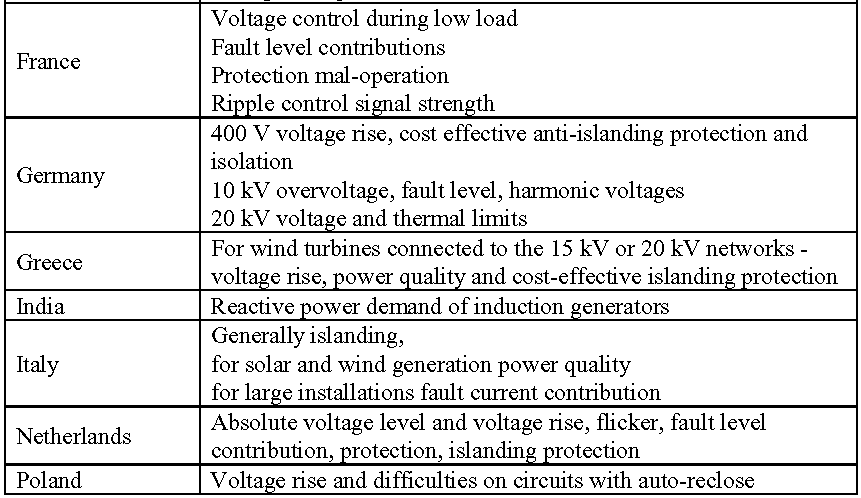 14
Barreiras - CIRED
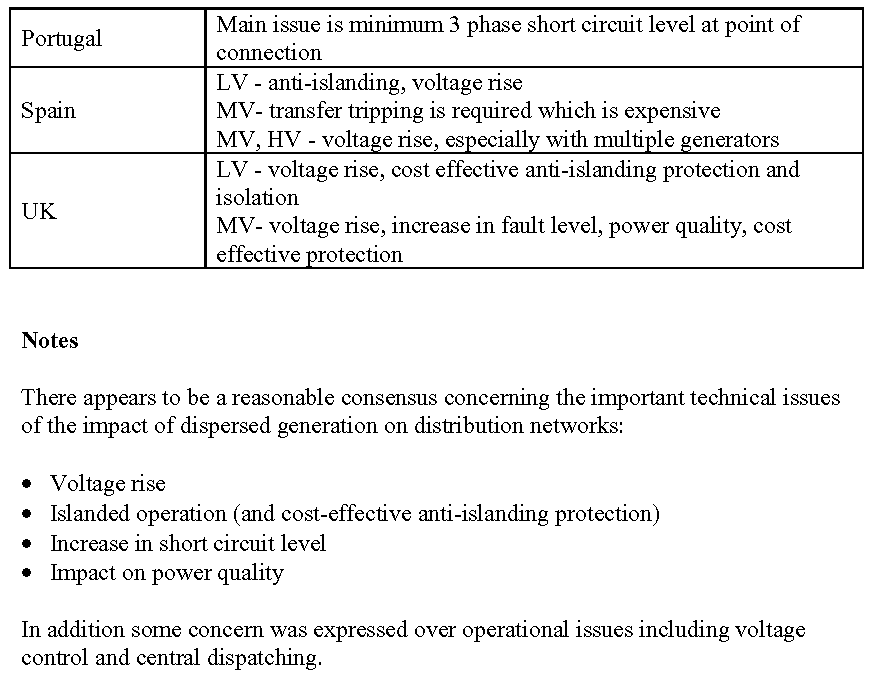 15
Estudo de Impactos nos SDs
Impactos: 

perfil de tensão de regime permanente; 
perdas elétricas; 
estabilidade de tensão; 
estabilidade de ângulo; 
transitórios de tensão e corrente; 
correntes de curto-circuito; 
detecção de ilhamento; 
proteção; 
distorção harmônica; 
confiabilidade. 

Regulamentação
16
GD no Brasil (atualizado em 02/10/2018)
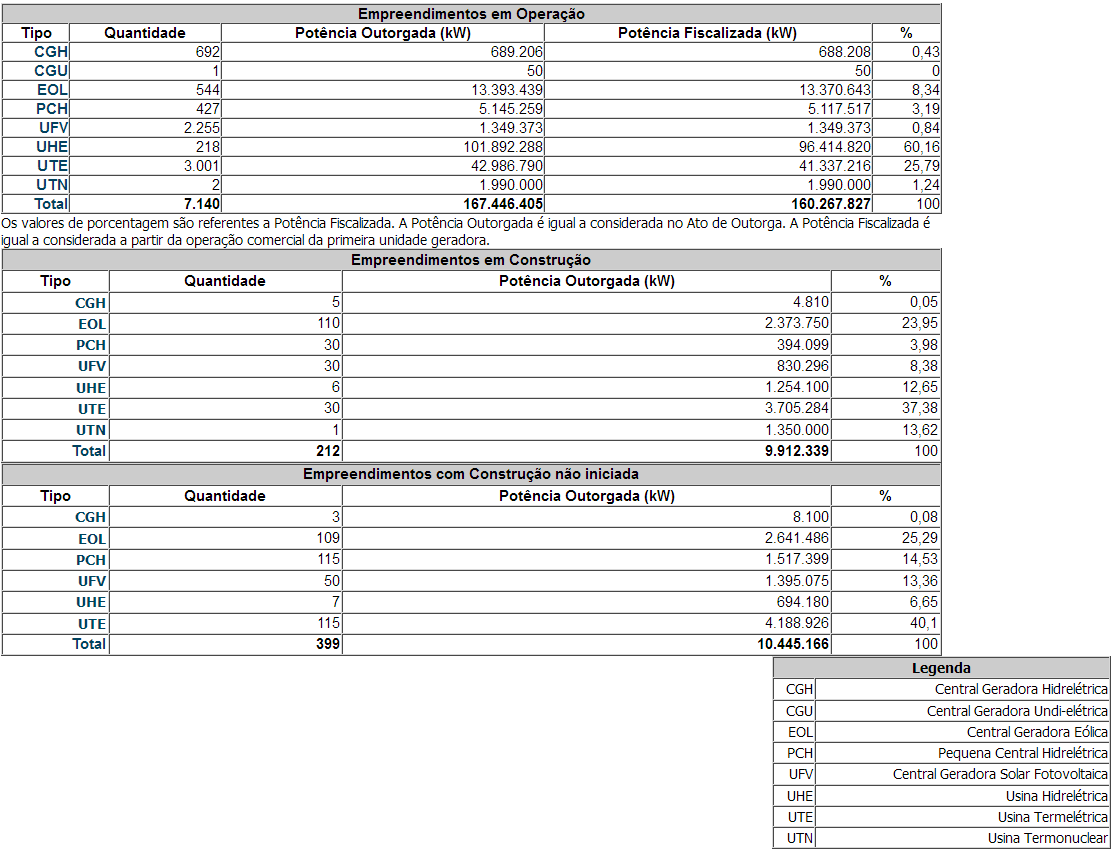 17
GD no Brasil
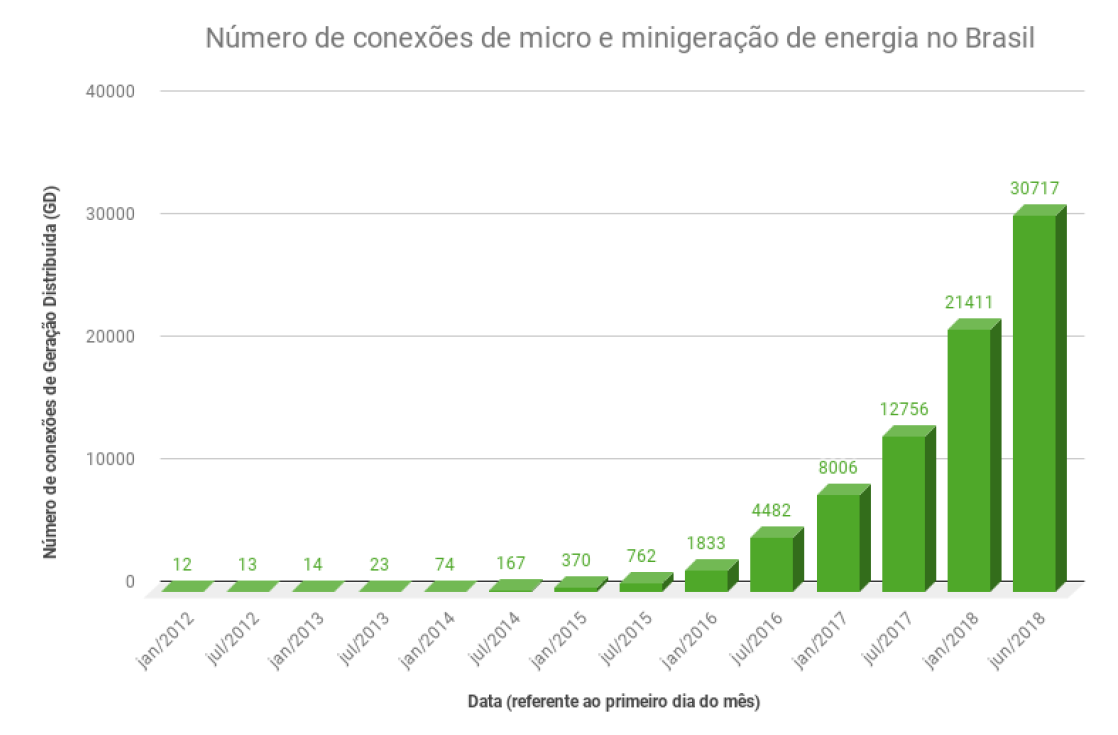 Fonte: ANEEL
18
GD no Brasil: Plano Decenal de Expansão de Energia – PDEE 2022
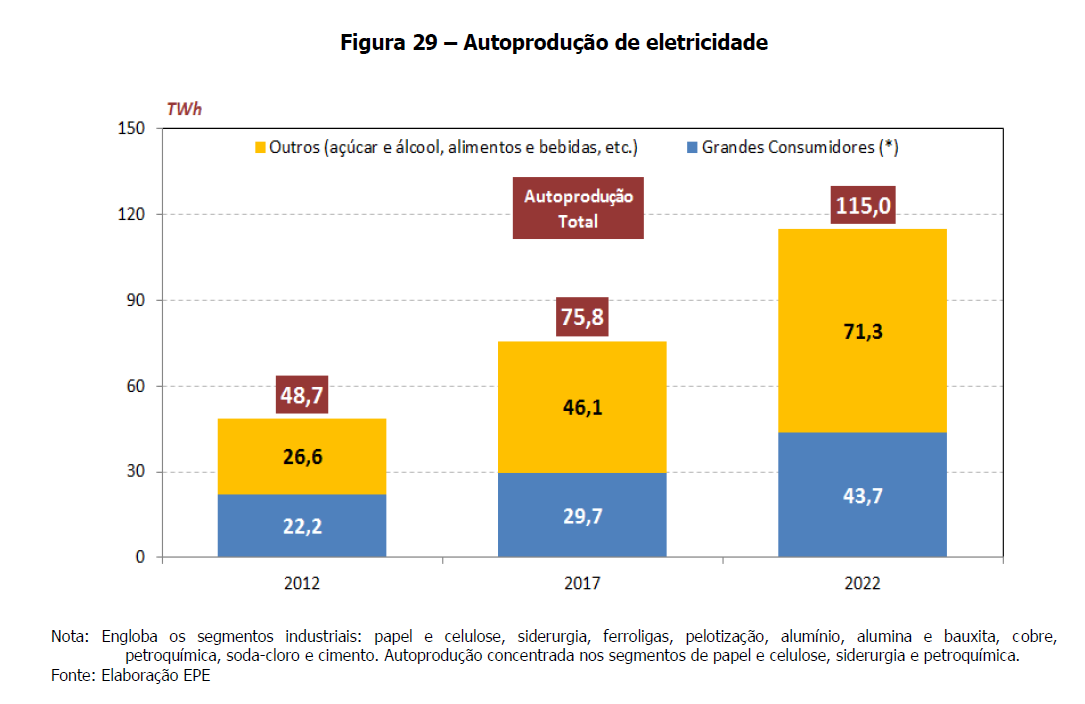 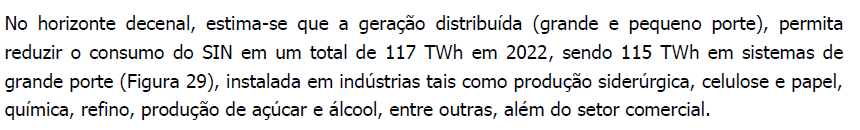 19
GD no Brasil
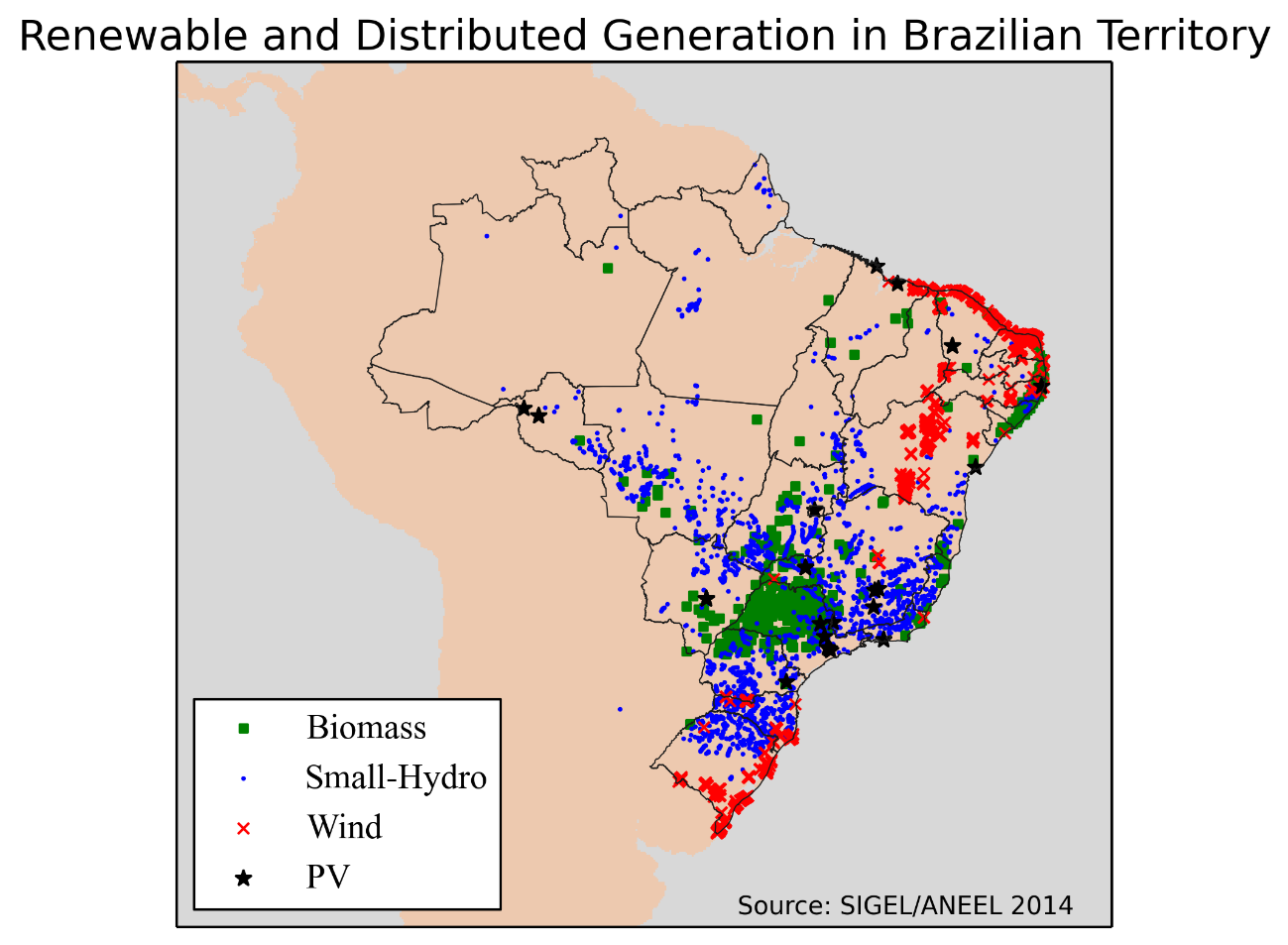 20
GD no Brasil: Biomassa
Capacidade instalada: 12 GW (setembro 2014)

Principais fontes:
Bagaço de cana-de-açúcar: 9,7 GW (concentrado nos estados de SP e MS – 384 usinas)
Licor negro (dejeto da indústria de papel e celulose) e biogás (produzido nos aterros sanitários): 1,8 GW (1,785 GW e 0,07 GW, respectivamente)
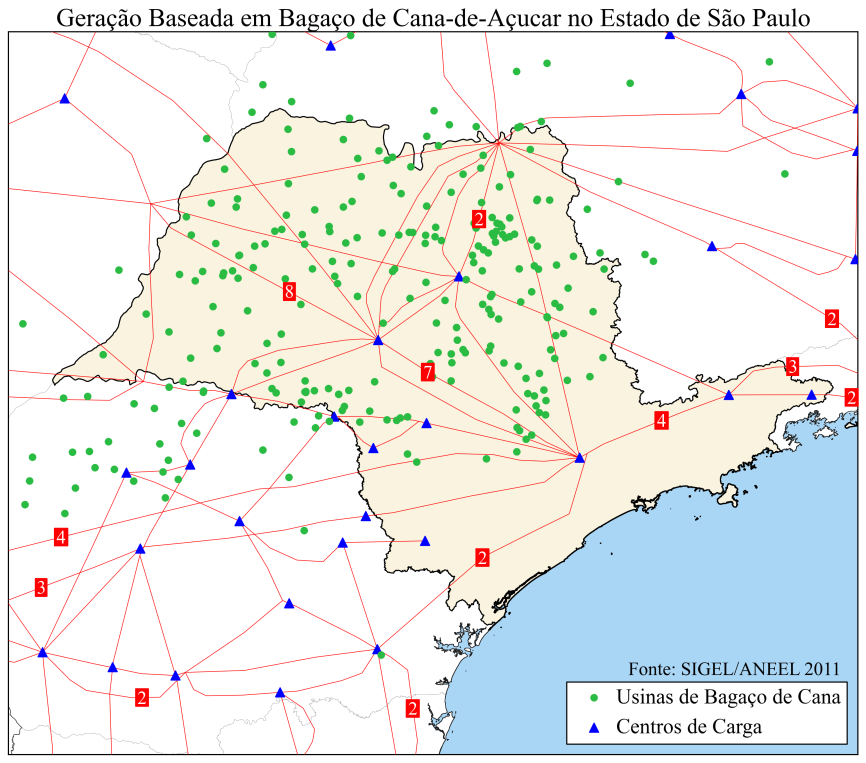 21
GD no Brasil: PCH
PCHs:
Capacidade Instalada < 30 MW
Superfície do Reservatório < 3 km2
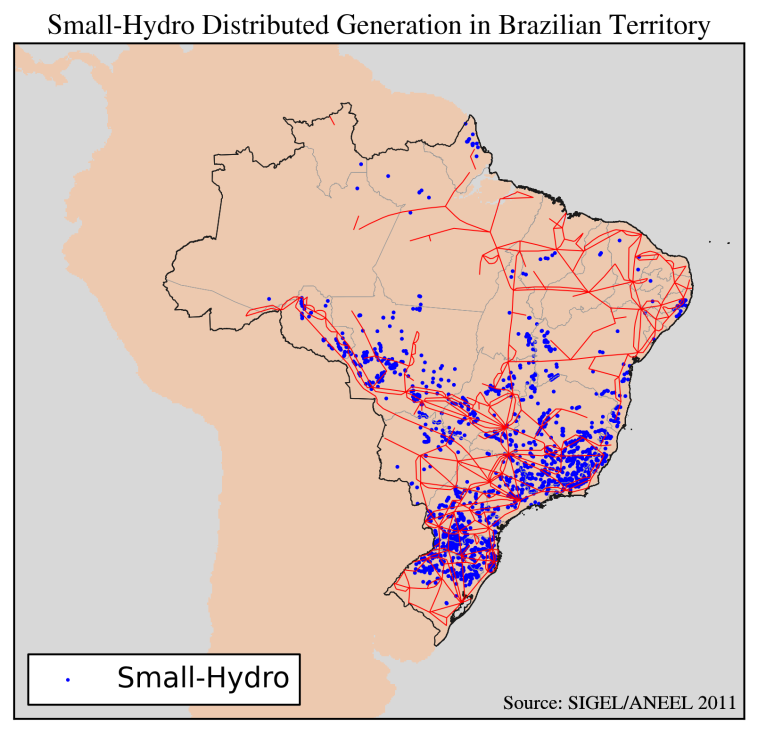 22
GD no Brasil: Geração Eólica
Potencial onshore (continente) baseado
no regime de ventos de superfície 50 m
acima do nível do solo: 143 GW

 Potencial offshore (mar) para uma faixa
costeira de 10 km: 60 GW

 Geração eólica é bastante adequada
a sistemas hidráulicos como o brasileiro:
regimes de vento e hidrológico são
complementares
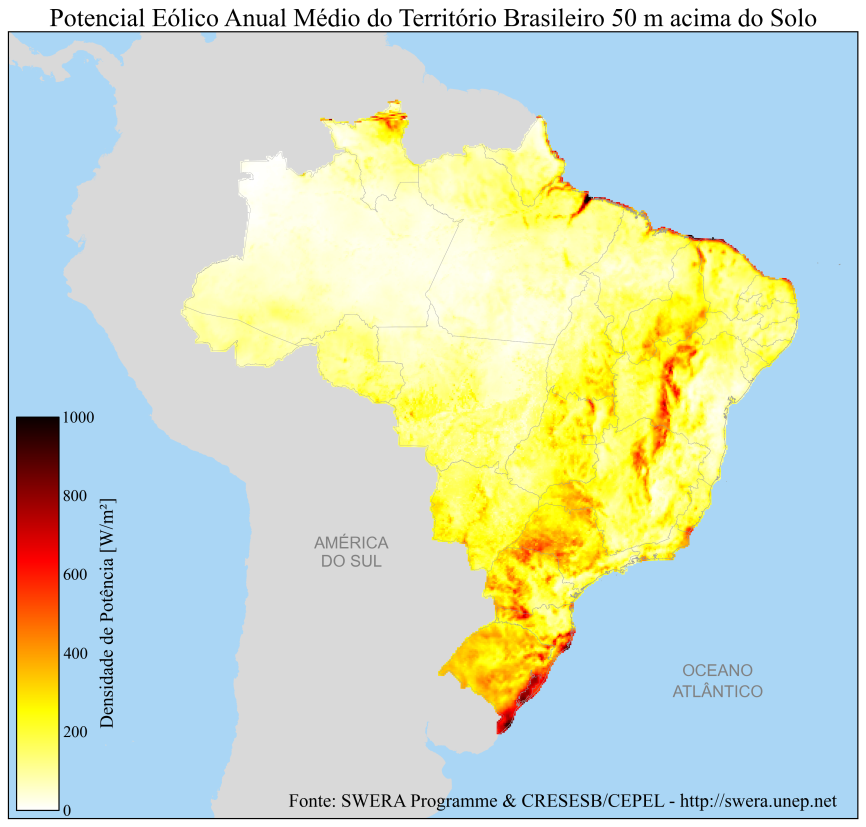 23
GD no Brasil: Geração Solar Fotovoltaica
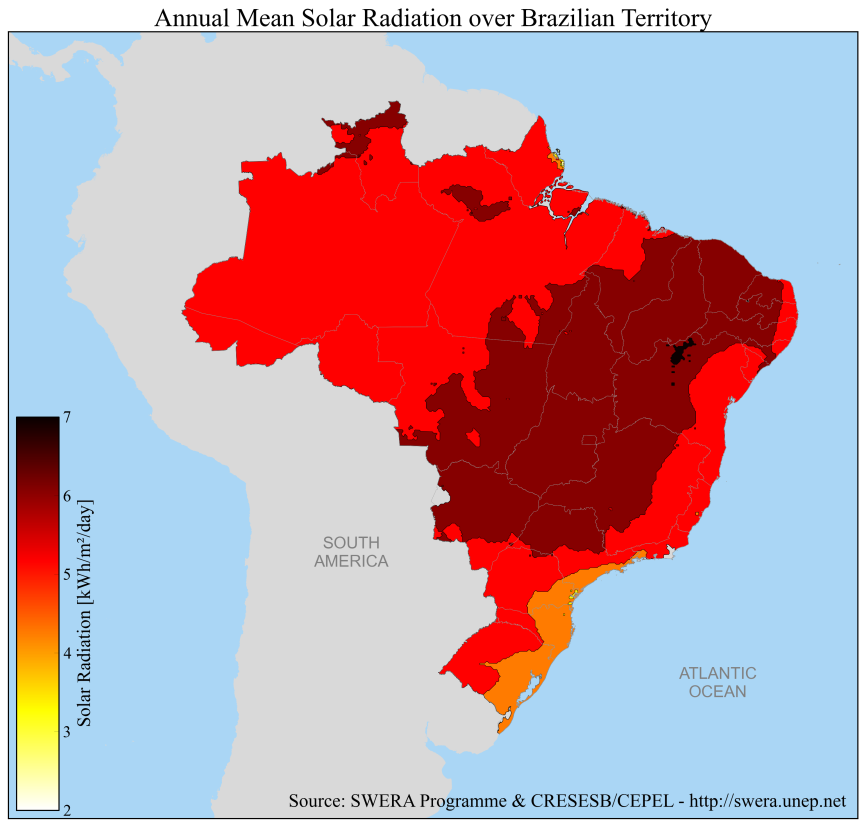 Potencial: 90% do território brasileiro localizado em zonas intertropicais, bons níveis médios de incidência e radiação solar (comparável às melhores regiões do mundo para instalação de células PV)

 ANEEL promoveu mudanças no setor elétrico para facilitar o acesso de microgeração dispersa.

  Tetos solares CPFL (P&D): foram instalados 200 painéis, totalizando cerca de 900 kW.
24